Hur mår anställda på statligt uppdrag?
Ett samtal om vår arbetsmiljö baserat på den senaste arbetsmiljörapporten från Fackförbundet ST
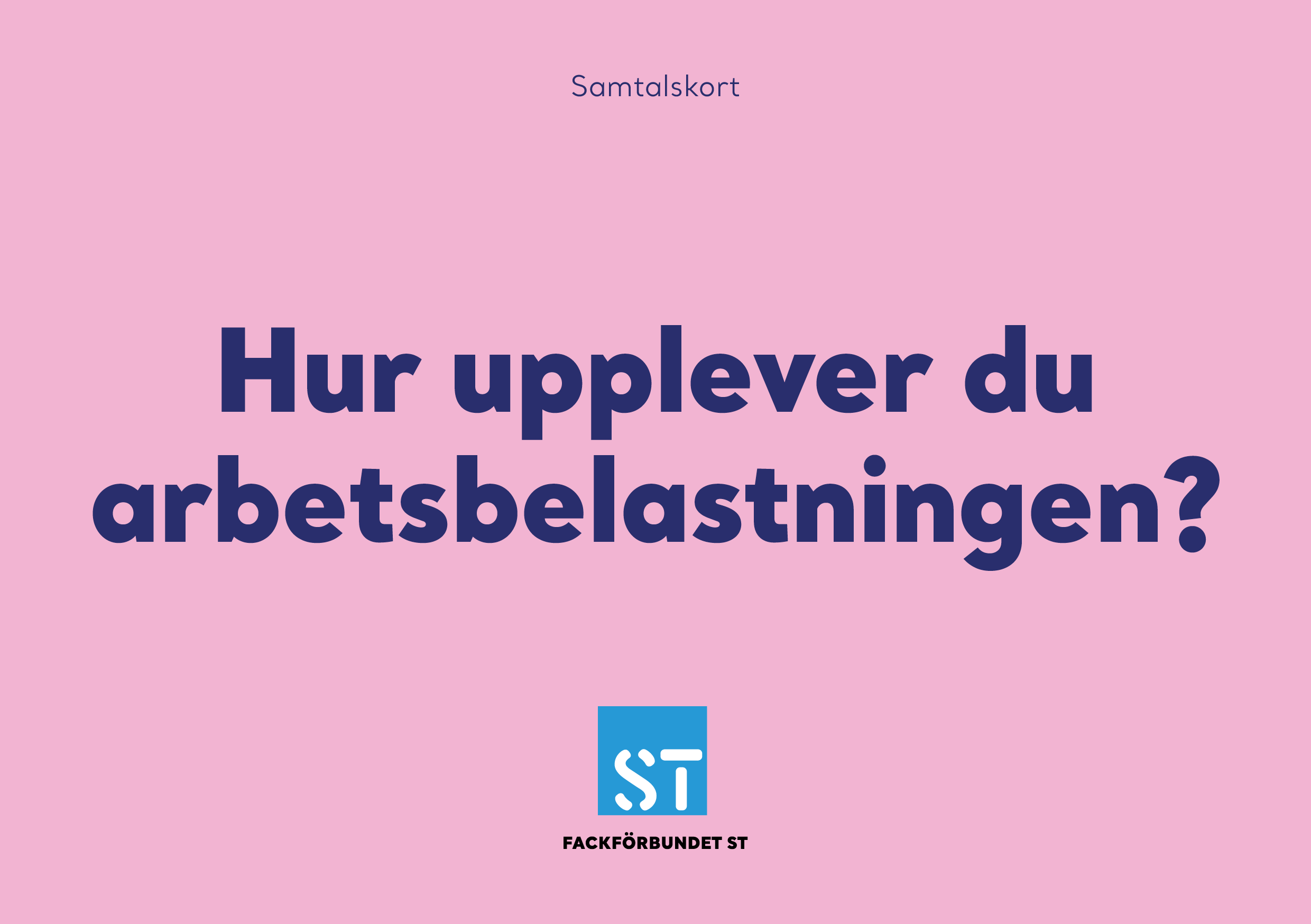 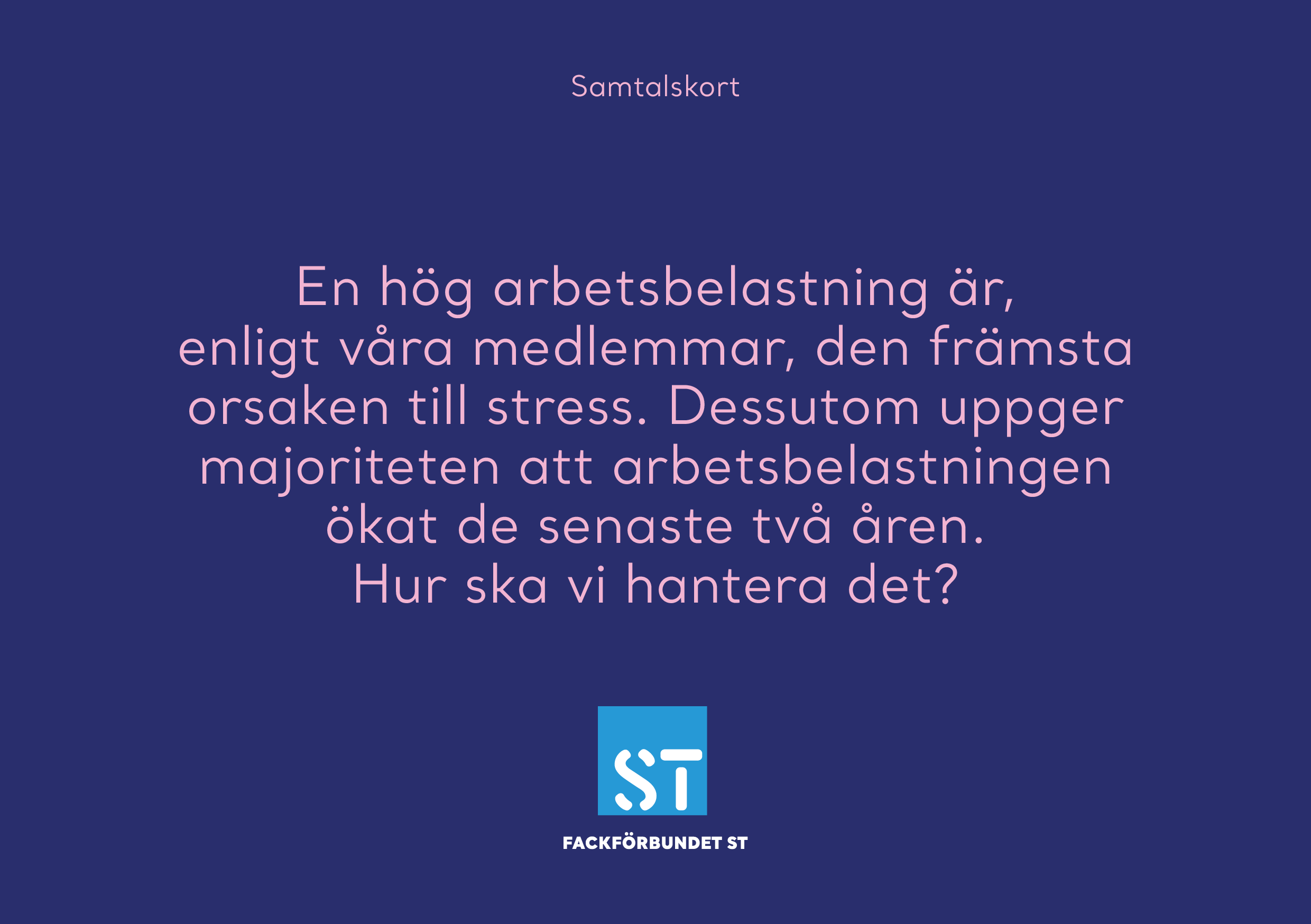 [Speaker Notes: Mer information:

Arbetsbelastning:
Anställda inom staten har alldeles för mycket att göra. Den negativa trenden med ökad arbetsbelastning som vi sett i denna och tidigare arbetsmiljöundersökningar håller i sig. Hela 55% upplever att deras arbetsbelastning har ökat de senaste två åren.

Nästan 6 av 10 uppger att när de arbetar övertid beror det på att de inte hinner med sina arbetsuppgifter under ordinarie arbetstid. Samtidigt upplever nästan 30 % att de inte kan säga ifrån när de har för mycket att göra.

Att kunna påtala att arbetsuppgifterna är för många handlar om vilket slags klimat som råder på arbetsplatsen, inte minst är chefens förhållningssätt betydelsefullt. Formellt sett är det en chefsuppgift att leda och fördela arbetet. Chefen ska hjälpa till att prioritera och stötta om en medarbetare har för mycket att göra. På flera av de avdelningar där fler än genomsnittet anger att de inte kan säga ifrån om de har för mycket att göra förekom även kritik mot ledarskapet.

Fackförbundet STs krav: 

• Skrota de generella besparingarna i staten. Det är inte rimligt att arbetsbelastningen i staten ökar år efter år. Vi vill att regeringen tillsätter en statlig utredning med syfte att ta fram en ny pris- och löneomräkningsmodell med ett slopat produktivitetsavdrag. 
 
• Resurssätt efter krav och uppdrag. I synnerhet servicemyndigheter och rättsvårdande myndigheter har haft för lite resurser för länge. För hög arbetsbelastning leder till stress hos medarbetarna och sämre service till allmänheten.  

• Ledarskap och styrning inom staten behöver utvecklas. Chefer måste ges tid och förutsättningar att värna arbetsmiljön och behöver ge stöd till medarbetarna att prioritera.  

• Stärk kunskaperna om arbetsmiljöarbetet. Arbetsgivare behöver i högre grad, och i samverkan med skyddsorganisationen, ta ansvar för att både medarbetare och chefer får utbildning i Arbetsmiljöverkets föreskrifter om organisatorisk och social arbetsmiljö (OSA) och att det ska finnas förutsättningar att omsätta dessa kunskaper i praktiken.]
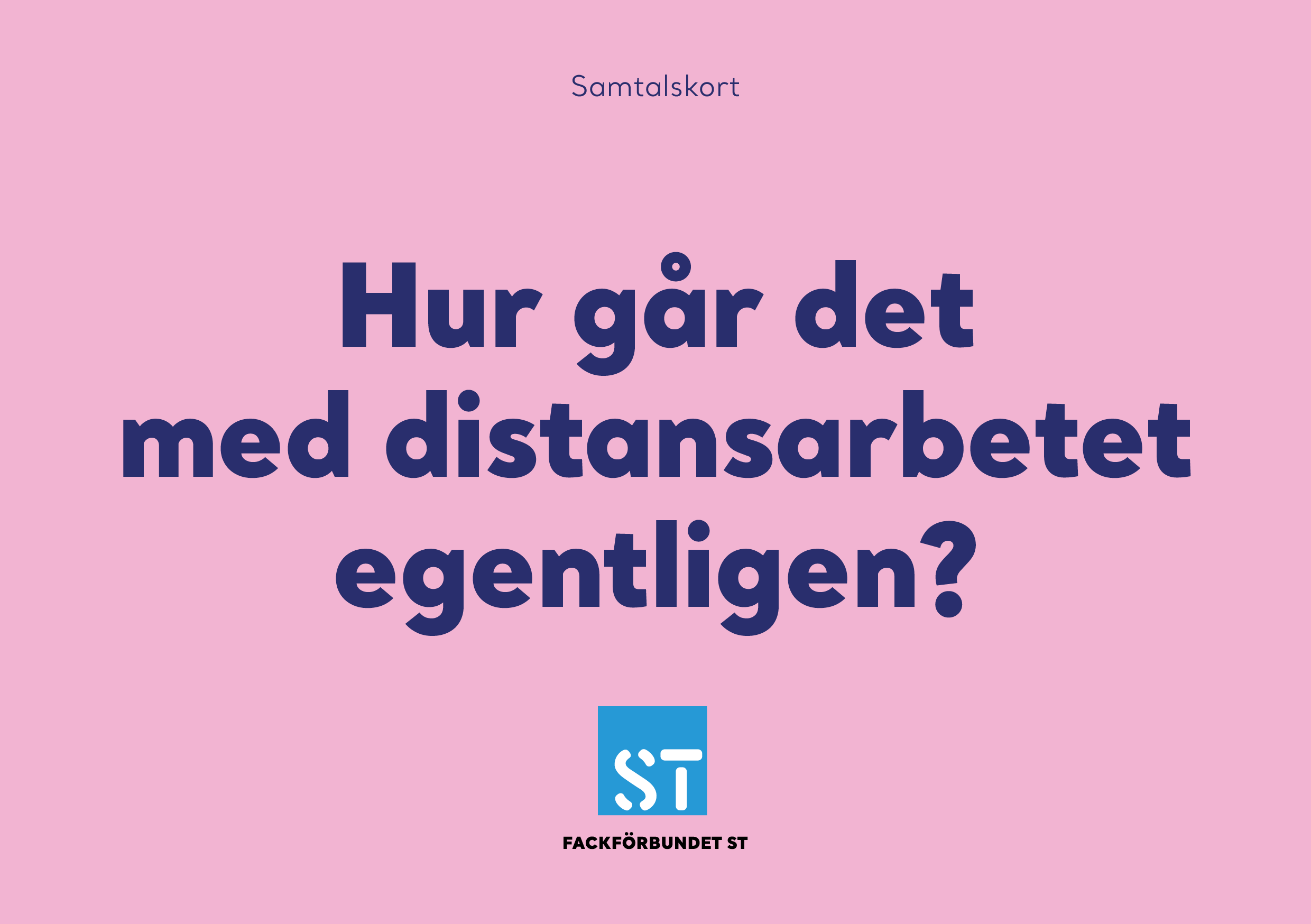 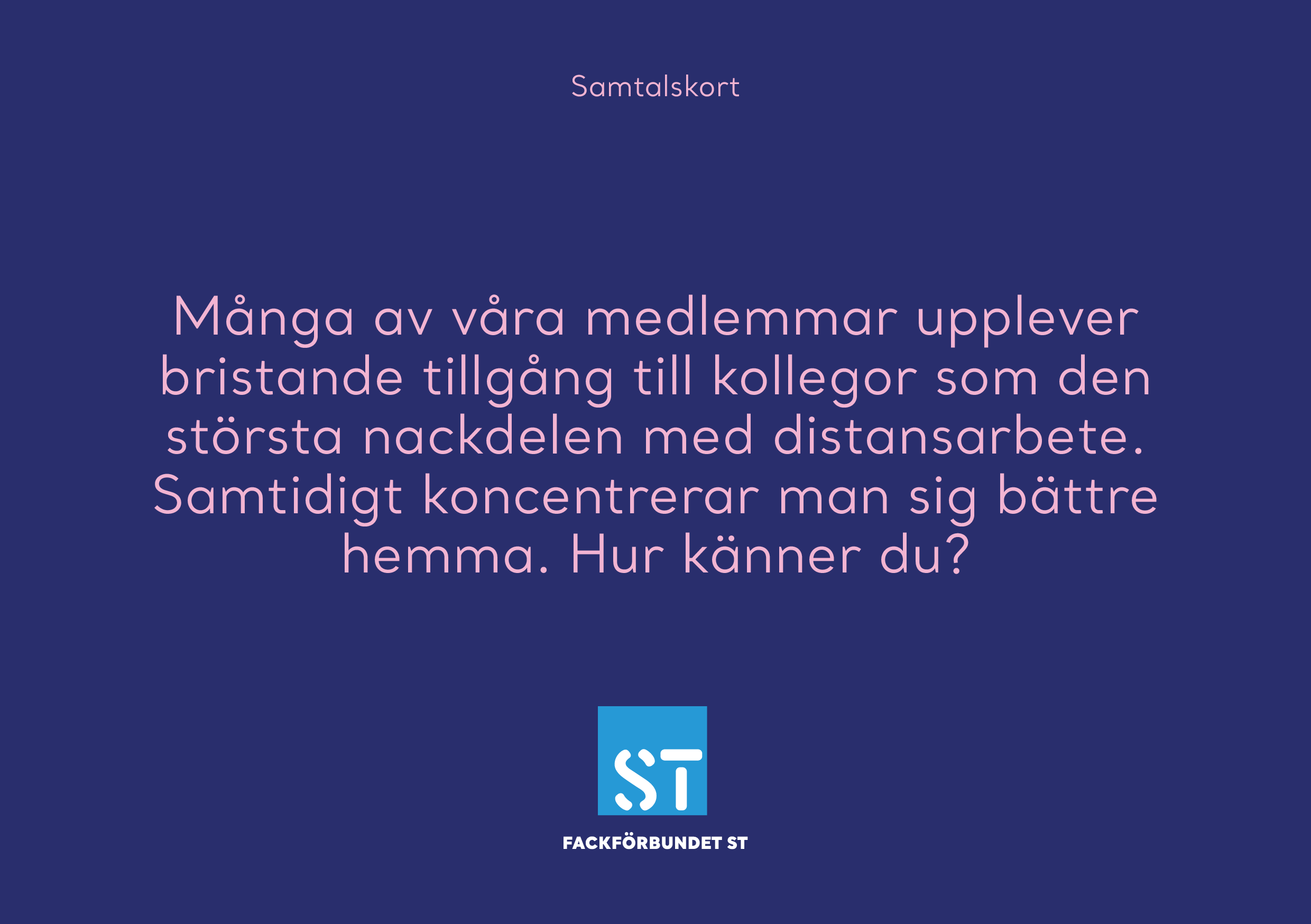 [Speaker Notes: Mer information:

Distansarbete:
Distansarbete ses som något positivt, framför allt bland kvinnor som grupp. Samtidigt varierar möjligheten till distansarbete stort mellan olika arbetsgivare. görs individuella överenskommelser för att reglera distansarbete. Det är samtidigt värt att poängtera att det skett en generell återgång efter pandemin. I dag uppger 41 procent att de i huvudsak arbetar från kontoren.  

Det finns mycket positivt med distansarbete, men så klart också riskfaktorer, såsom att ergonomin kan vara otillfredsställande. En del av problemet är bristande tillsyn från arbetsgivare. Arbetstagare undviker att påtala eventuella problem av rädsla för att inte längre få jobba på distans. 

Utsträckning görs individuella överenskommelser för att reglera distansarbete. Beroende på perspektiv är det både bra och dåligt. Å ena sidan ges individen möjlighet att komma överens direkt med chefen om hur arbetet ska läggas upp. Å andra sidan kräver de individuella överenskommelserna en tämligen förhandlingsstark medarbetare. De som känner oro eller osäkerhet över att förhandla direkt med chefen kan hamna i underläge. 

Ur ett fackligt perspektiv finns förstås en uppenbar risk att den kollektiva styrkan får stryka på foten. 

Fackförbundet STs krav: 

• Det nya arbetslivet ska utformas i samverkan mellan fack och arbetsgivare. Synen på var och när vi arbetar har förändrats - flexibilitet och individanpassning kommer att krävas för att kunna vara en attraktiv arbetsgivare. Samtidigt ska arbete på distans vara en möjlighet, inte ett krav, och arbetsgivaren måste tillhandahålla både arbetsplats och utrustning.]
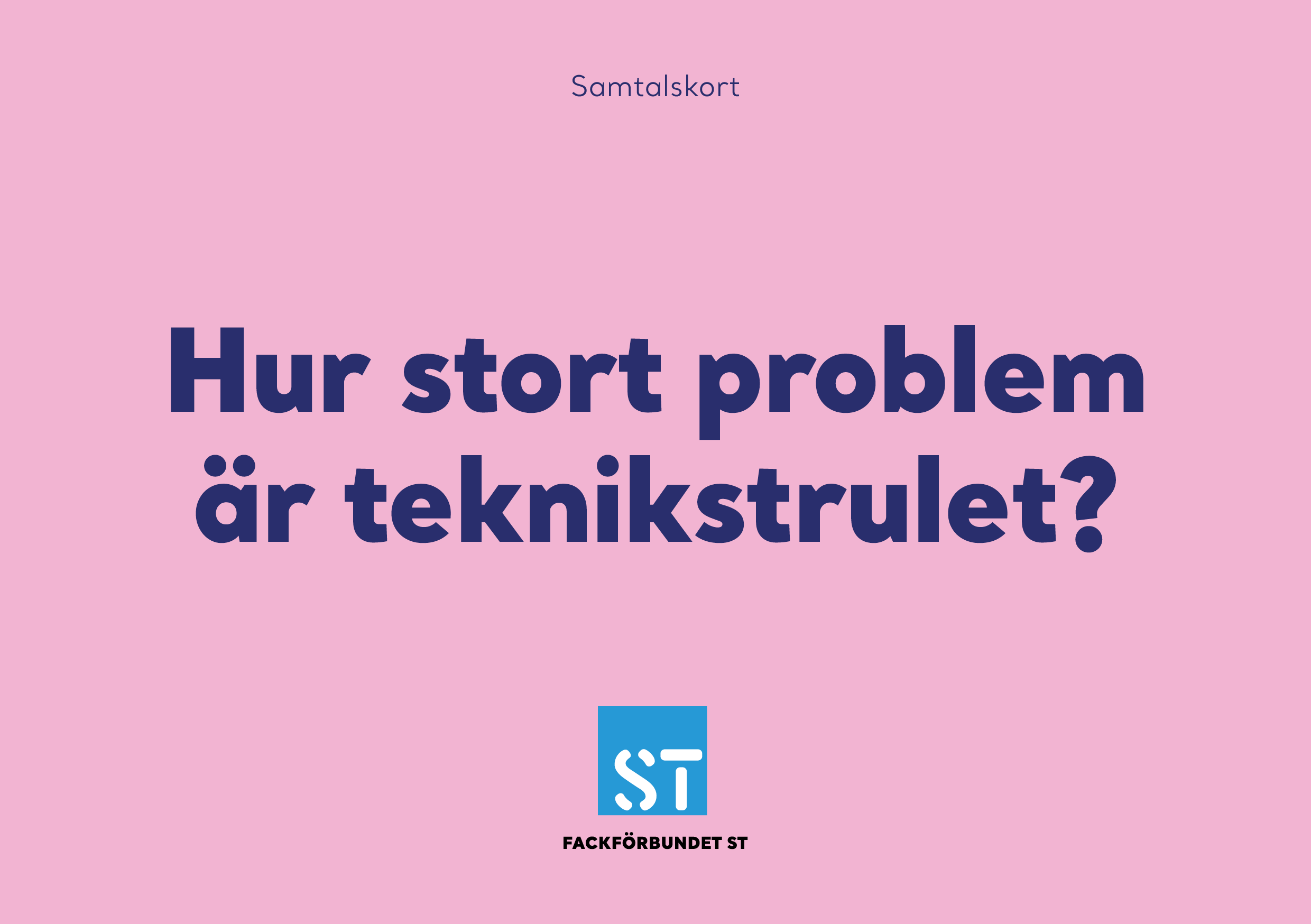 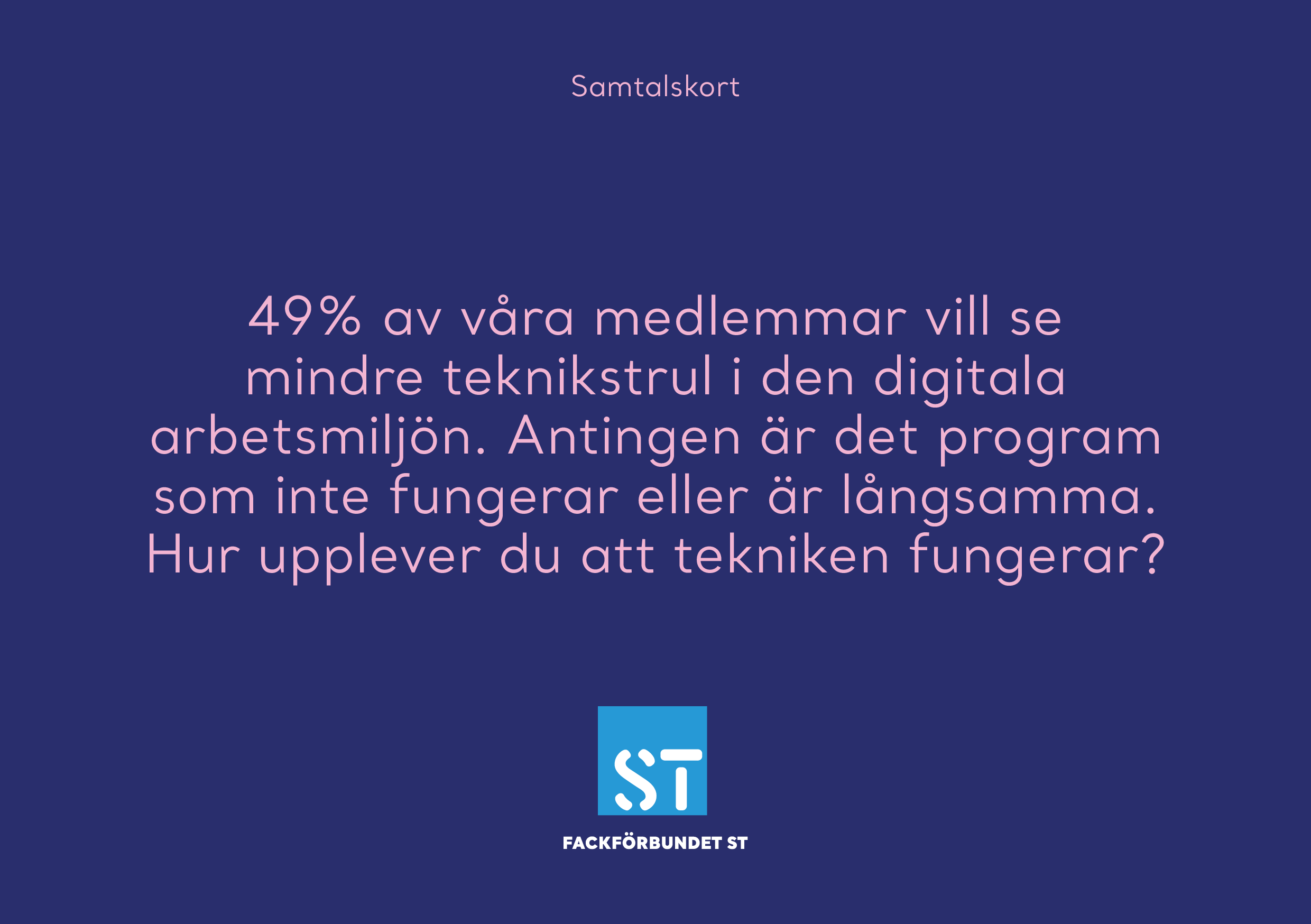 [Speaker Notes: Mer information:

Digital arbetsmiljö
Den digitala arbetsmiljön blir en allt viktigare del av arbetsmiljön. För många spenderas hela arbetsdagen i den digitala arbetsmiljö. 

De flesta är nöjda med den digitala arbetsmiljön. Mer än 80 procent instämmer helt eller delvis i att de har en bra digital arbetsmiljö.
Nästan en femtedel är dock mindre nöjda eller till och med missnöjda med sin digitala arbetsmiljö. 

Brist på inflytande. Samtidigt ser olika åldersgrupper olika problem i sin digitala vardag. (18–29 år) anser att teknikstrul och långsamma program är ett problem, 
medan de äldre vill ha bättre användarvänlighet och support. 

Digitala skyddsronder behöver genomföras i samma ordning som fysiska och psykosociala sådana. Den digitala arbetsmiljön ska ingå som en naturlig del i det systematiska arbetsmiljöarbetet. 

Fackförbundet STs krav:

• Involvera arbetstagarens representanter i utveckling och förändring av digitala system och processer. Det är viktigt att de som arbetar med de verktyg och processer som tas fram får vara med och påverka utformningen av dessa. Den digitala arbetsmiljön ska ingå som en naturlig del i det systematiska arbetsmiljöarbetet.]
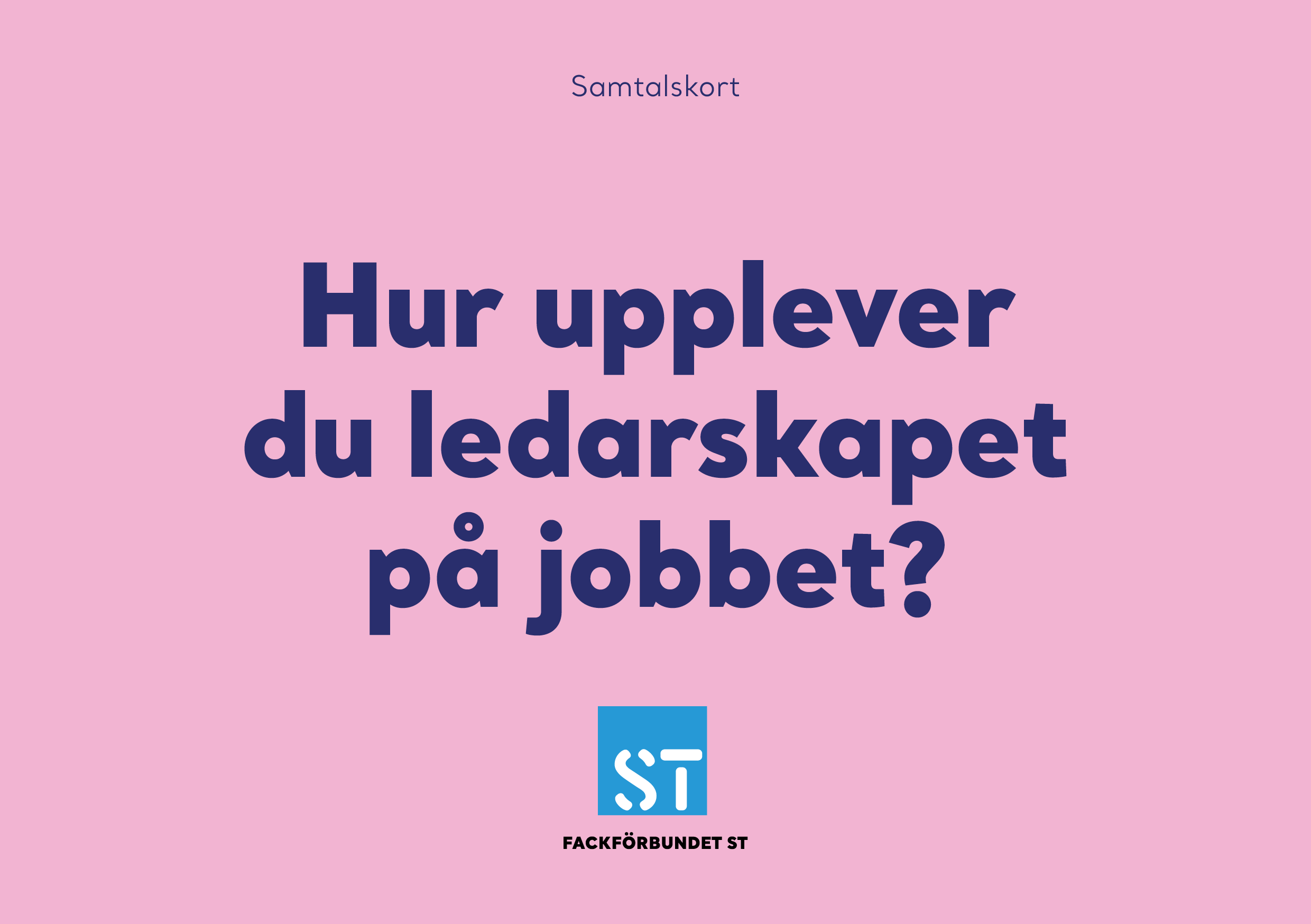 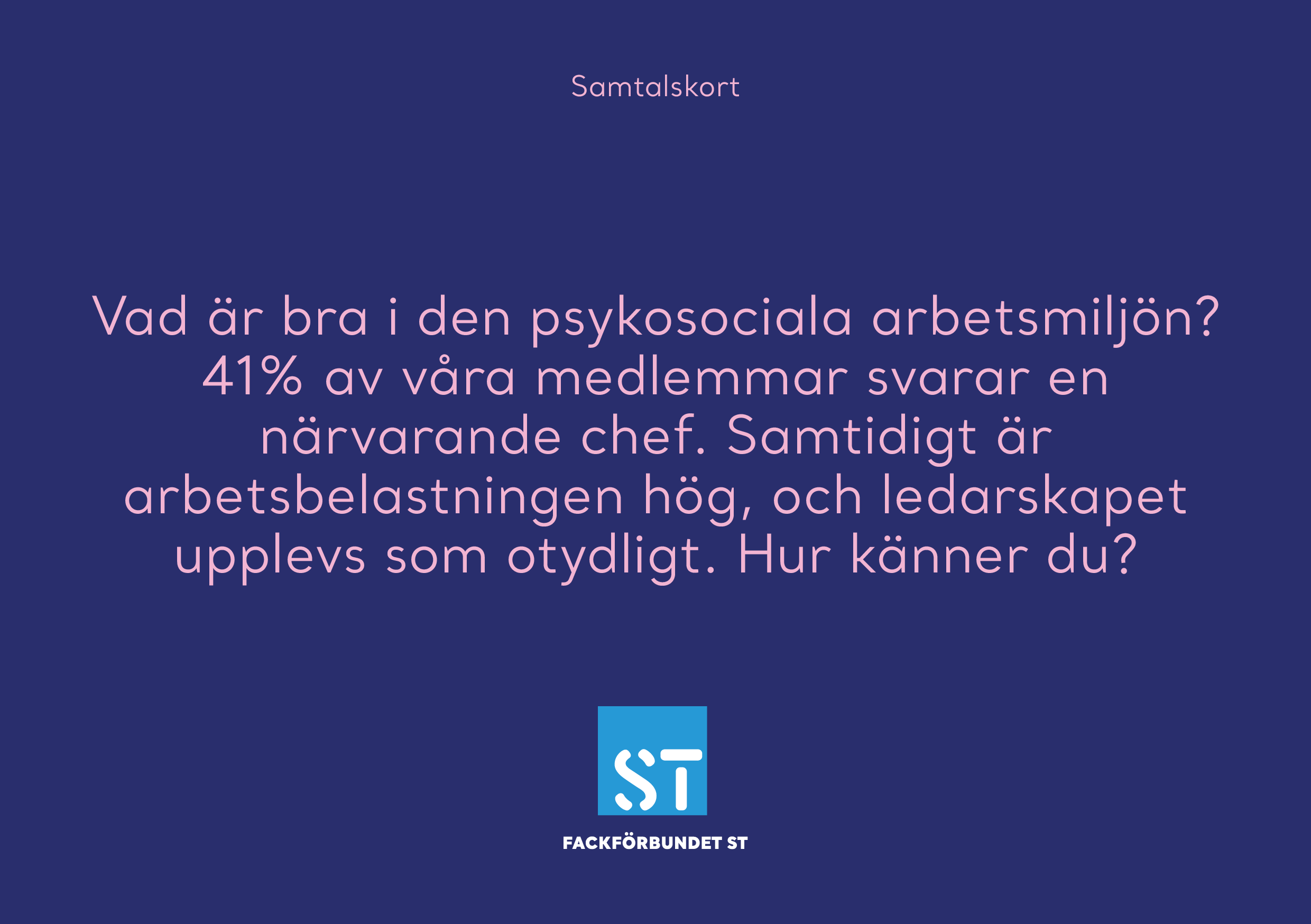 [Speaker Notes: Mer information:

Resultaten visar på att den psykosociala arbetsmiljön ser väldigt olika ut beroende på var i staten man arbetar. Män och kvinnor samma uppfattning om bristerna i den psykosociala arbetsmiljön. Två resultat sticker dock ut. kvinnor - stor arbetsmängd/högt tempo och ständiga förändringar. Kvinnor som grupp är mer stressade än män. 

de inte vågar framföra intern eller extern kritik.  Rapporten visar bland annat att 3 av 10 är oroliga för att drabbas av repressalier när de framför kritik, och mer än var femte har avstått från att framföra kritik eller slå larm om missförhållanden. Trots att rättigheten är lagstadgad känner sig anställda förhindrade att vara öppet kritiska. 

Även om relativt många som jobbar inom staten är tillfreds med sin psykosociala arbetsmiljö finns det mer att göra för att den ska bli bättre. Särskilt viktigt är att uppmärksamma att anställda har alldeles för mycket att göra och måste utföra sitt arbete i högt tempo. Dessutom är det många som känner tveksamhet inför att öppet uttala kritik. En annan aspekt som är värd att beakta är att kvinnor som grupp uppfattar problematiken något annorlunda och anser sig i vissa avseenden ha en sämre psykosocial arbetsmiljö än vad män som grupp anser sig ha.

Vad är det som är bra med den psykosociala arbetsmiljön?
Närvarande chef/ledare 		41 %
Eget inflytande över arbetet 		50 %
Eget inflytande över arbetstiden 	51 %
Bra samarbete mellan kollegor 	67 %

Vad är dåligt med den psykosociala arbetsmiljön?
Stor arbetsmängd - högt arbetstempo 	46 %
Otydliga förväntningar 		32 %
Ständiga förändringar 		38 %
Ledarskapet			28 %


Fackförbundet STs krav:

• Ledarskap och styrning inom staten behöver utvecklas. Chefer måste ges tid och förutsättningar att värna arbetsmiljön och behöver ge stöd till medarbetarna att prioritera.]
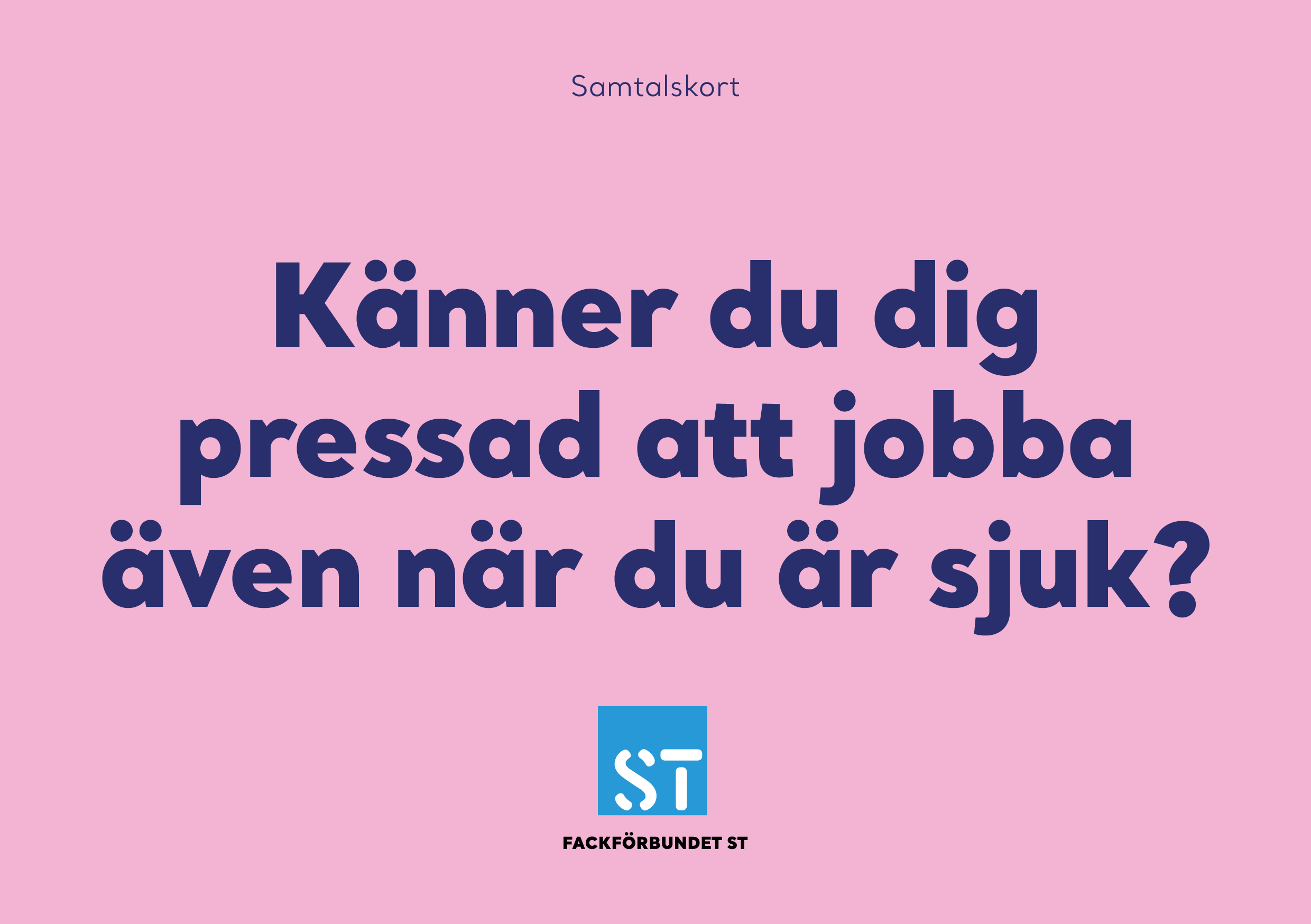 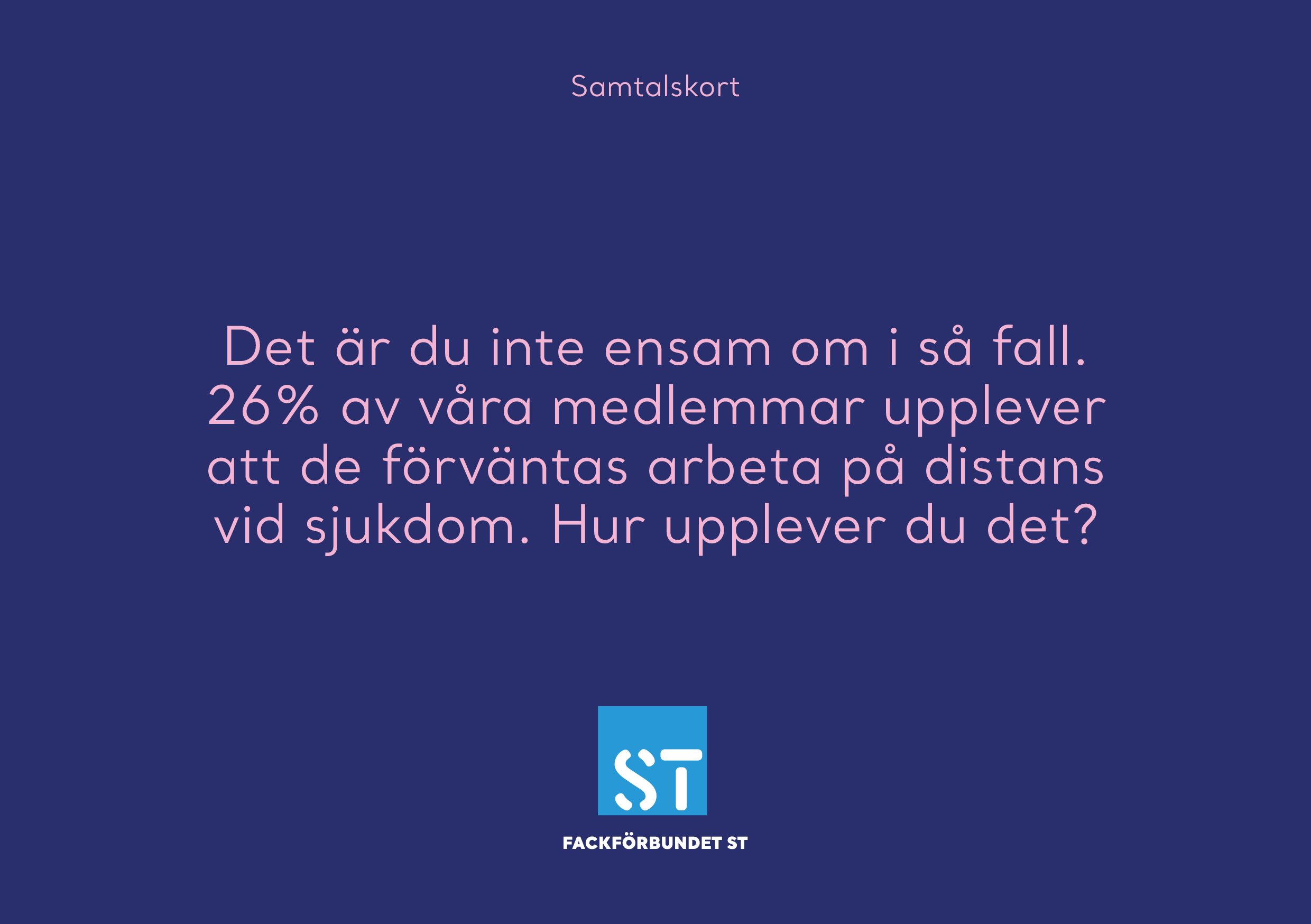 [Speaker Notes: Mer information:

Stress:
Sjukskrivningarna har minskat något, men orsaken är inte nödvändigtvis positiv. Huruvida det beror på att fler jobbar hemifrån när de är sjuka eller på ett aktivt arbetsmiljöarbete från arbetsgivaren vet vi inte. Däremot vet vi att lite mer än en fjärdedel uppger att de förväntas arbeta på distans när de är sjuka och nästan 50 %säger att de kan jobba hemifrån när de är sjuka. 

En ny företeelse?
Det är förstås bra att antalet sjukskrivningsdagar för både män och kvinnor minskar. 50 % uppger att de kan jobba hemifrån när de är sjuka. Lite mer än en fjärdedel uppger att de förväntas arbeta på distans när de är sjuka. Frågan är alltså om de minskade sjuktalen verkligen handlar om arbetsgivarens aktiva arbetsmiljöarbete. Det är tyvärr troligt att det snarare beror på att anställda väljer eller känner sig tvingade att arbeta hemifrån när de är sjuka. 

En ny rapport från Mälardalens Universitet, ”Arbete på distans hemifrån våren 2022”, visar att allt fler jobbar hemifrån när de är sjuka. Studien visar att de vanligaste orsakerna till att respondenterna arbetar trots sjukdom är att ingen annan kan göra jobbet och för att inte belasta sina kollegor.

Många tycker nog att det är positivt att ha den möjligheten, men blir det den nya normen riskerar det att skapa en sämre arbetssituation med ökad press för alla de som upplever att de inte riktigt kan vara sjuka på heltid. Till viss del är det här en ny företeelse, eftersom många fler numera har möjlighet att arbeta på distans. 

7 av 10 instämmer helt eller delvis att de ofta upplever stress till följd av sitt arbete. Var fjärde person uppgav att de instämmer helt. Däremot ser vi att kvinnor är mer stressade än män. 18-29-åringarna uppger i högre grad att de är stressade än äldre. 

Statligt anställda är mer stressade än anställda på arbetsmarknaden i stort. Den främsta orsaken till stress är högt arbetstempo och arbetsmängd. 7 av 10 svarar att de ofta upplever stress som en följd av sitt arbete. Vi ser att kvinnor är mer stressade än män, och yngre personer uppger i högre grad än äldre att de är stressade.]
Vad tycker vi på arbetsplatsen?
Känner vi igen oss i rapporten? 
Vad sticker ut för oss och på vår arbetsplats?
[Speaker Notes: Prata ihop er två och två, välj om ni vill dela med er.]
Vad kan vi göra för att förbättra vår arbetsmiljö?
Vad säger arbetsmiljölagen?
Arbetsgivaren har huvudansvaret
Arbetstagarna samverkar genom att påtala brister, risker och olycksfall, samt föreslå åtgärder och lämna synpunkter
Skyddsombud ska finnas på arbetsplatser med mer än 5 anställda. Hen ska vara med vid planering, genomförande och uppföljning av arbetsmiljöarbetet
[Speaker Notes: Mer information: 

År 1977 instiftades arbetsmiljölagen, en skyddslag som berättar vilka regler som gäller för din arbetsmiljön. Arbetsmiljölagen ger de yttre ramarna för vad som gäller för miljön på arbetet. Arbetsmiljölagen är i grunden en skyddslag. Dess främsta syfte är att den ska verka förebyggande i förhållande till individen och att den ska förebygga ohälsa/olycksfall på arbetet och att arbetsmiljön ska upplevas som god för den anställde. 

Arbetsmiljölagen slår fast att det är arbetsgivaren på din arbetsplats som har huvudansvaret. Ofta utser arbetsgivaren en chef som företräder honom eller henne. Chefen behöver känna till arbetsmiljölagen och de arbetsmiljöregler som gäller för företaget, så att arbetsmiljöarbetet kan läggas upp på ett bra sätt.

Arbetstagarna ansvarar för att delta i arbetsmiljöarbetet genom att till exempel upplysa om risker, tillbud, sjukdom och olycksfall, föreslå åtgärder och lämna synpunkter på det som genomförts. Om man som medarbetare känner att man inte kan framföra kritik på grund av risk för repressalier av olika slag, uppfylls inte denna del av lagstiftningen. Som enskild medarbetare kan man alltså bryta mot lagen fast man inte vill (eller är medveten om det), men att man gör det för att behålla jobbet, få en löneökning, eller slippa påhopp från ledningen.

Skyddsombudens roll på arbetsplatsen är att delta vid planering och genomförande av arbetet, till exempel vid undersökning av arbetsförhållandena, planering av åtgärder och årliga uppföljningar. Ett arbetsplatsombud ska finnas på alla arbetsplatser som har mer än 5 anställda.]
Organisatorisk och social arbetsmiljö
Arbetsmiljöverkets föreskrift 2015:4. Gäller från och med 31 mars 2016.
Handlar om den psykosociala arbetsmiljön på arbetsplatsen.
Förtydligar vilka regler som gäller för arbetsgivare och arbetstagare.
Syftet med föreskriften: främja en god arbetsmiljö och förebygga risk för ohälsa på grund av organisatoriska och sociala förhållanden i arbetsmiljön.
[Speaker Notes: 2015 kom arbetsmiljöverket ut med en föreskrift (en förtydligande av arbetsmiljölagen) för att visa på vikten av att man även ser åt den psykosociala arbetsmiljön. Den förkortas ofta till OSAn.

Den är endast på några sidor men väldigt mycket bra information finns i den. 


Mer information
Arbetsmiljöverkets föreskrift innehåller regler inom tre huvudområden: 

Arbetsbelastning:  
Arbetsgivaren ska se till att de arbetsuppgifter och befogenheter som tilldelas arbetstagarna inte ger upphov till ohälsosam arbetsbelastning. Det innebär att resurserna ska anpassas till kraven i arbetet. Arbetsgivaren har ett krav på sig att föra en dialog med arbetstagaren om belastningen och ska kunna hjälpa den anställda med att prioritera bland arbetsuppgifter vid arbetstoppar. 

Arbetstid
Arbetsgivaren ska vidta de åtgärder som behövs för att motverka att arbetstidens förläggning leder till ohälsa hos arbetstagarna. T ex så ska AG se till att arbetstagare utsätts för så lite arbete på obekväma arbetstider som möjligt samt att se till att arbetstagare har tillräckligt med tid för återhämtning mellan arbetsperioder. 

Kränkande särbehandling
Arbetsgivaren ska klargöra att kränkande särbehandling inte accepteras i verksamheten. Arbetsgivaren ska vidta åtgärder för att motverka förhållanden i arbetsmiljön som kan ge upphov till kränkande särbehandling. Arbetsgivaren ska se till att det finns tydliga policys/riktlinjer för hur sådana händelser ska hanteras och vart de ska rapporteras samt hur en sådan incident uppföljs.]
Individnivå
Tidsbestäm dina mejl så att de skickas ut inom arbetstiden
Tala om för din chef att du har för mycket
Få din chef att prioritera och få det nedskrivet
Läs föreskriften Organisatorisk och social arbetsmiljö 
Problem med en kollega? Ta upp det med hen eller med din närmaste chef
Allt är inte ditt ansvar
Prata med din närmaste fackliga ombud och skyddsombud
[Speaker Notes: Tidsbestäm dina mejl så att de skickas ut inom arbetstiden även om du av något skäl sitter och jobbar utanför arbetstiden. Speciellt viktigt om du är chef för du sätter tonen. 

Tala om för din chef att du har för mycket – Chefen kan inte läsa dina tankar utan du har ansvar att flagga när det är för mycket. 
Chefen kan inte säga att du ska klara av den arbetsmängden för att någon annan gör det. Vi har alla olika förutsättningar och vi är olika. Vissa är snabba medan andra är noggranna exempelvis. (läs mer på Organisatorisk och social arbetsmiljö (AFS 2015:4), föreskrifter - Arbetsmiljöverket (av.se. ) 

Få din chef att prioritera och få det nedskrivet - Det är chefens ansvar att leda och fördela arbetet. Det är chefens ansvar att prioritera arbetet. Viktigt här att ha det skriftligt nedskrivet vad det är som du kan nedprioritera. 

Läs Osan (Organisatorisk och social arbetsmiljö) för kunskap är makt! OSAn är en föreskrift (en förtydligande av arbetsmiljölagen) utgivet av arbetsmiljöverket som handlar om det psyokosocial arbetsmiljön. Den är endast på några sidor och du hittar den här: Organisatorisk och social arbetsmiljö (AFS 2015:4), föreskrifter - Arbetsmiljöverket (av.se. 

Problem med en kollega? Börja med att ta upp det med din kollega. Om det inte går eller du redan försökt det så ska du tala med din chef. 

System som inte fungerar eller arbetsbelastningen är för hög och du behöver jobba över hela tiden för att klara av målen. Så länge du och ditt team täcker upp och räddar upp möjliggör ni en ohållbar situation. För att få till en förändring behöver det ibland inte gå ihop. 

Prata med din närmaste fackliga ombud och skyddsombud för stöd och rådgivning. Du kan även ringa till ST Direkt på 0771 555 444.]
Gruppnivå
Prata med varandra
Lägg fram förslag på förbättringar gemensamt i gruppen
Vad kan vi komma överens om tillsammans i gruppen
Fika mera! 
Involvera facket, skyddsombuden – stötta chefen
Allt är inte ert ansvar
Var ihärdiga!
[Speaker Notes: Prata med varandra i vårt team – Vad tycker vi? Vad känner vi? Våga prata med varandra. Det kan vara hjälpsamt att ha samtal utan att chefen är närvarande. Det går att ha ett gruppsamtal tillsammans med skyddsombuden eller arbetsplatsombuden och det kan vara gynnsamt att ha ett sådant samtal exempelvis inför ett APT/arbetsgruppsmöte där chefen närvarar. 

Lägg fram förslag på förbättringar gemensamt i gruppen – När vi har kartlagt problemen kan vi titta på möjliga lösningar. Vi kan vårt arbete bäst och kan därför komma med bra förbättringsförslag. Tro inte att chefen alltid sitter på bästa lösningarna. Var lösningsfokuserade och konkreta.

Vad kan vi komma överens om tillsammans i gruppen – Vad kan vi göra utan något beslut av chefen? Inte hymla med ögonen när någon behöver vabba till exempel. 

Fika mera! Det är viktigt att ha det trevligt tillsammans också och ha informella samtal med sina kollegor. 

Involvera facket, skyddsombuden – stötta chefen
- Många kan uppleva att man går bakom ryggen på sin chef när man tar upp problem med facket eller skyddsombuden. Det ska man inte känna utan börja med att ta upp problemen med din chef och involvera sedan facket och skyddsorganisationen. På det sättet kommer frågan upp på flera håll och den känns mer aktuell. Det kan stötta din chef den hen ska ta upp det med sin chef och stärka hens argument. Du kan också känna dig trygg att du kan gå till ditt fack och skyddsombud utan att din chef behöver veta något.

Allt är inte ert ansvar – Det kan vara svårt att besluta på individnivå att inte möjliggöra en orimlig arbetssituation och då kan det vara bra att komma överens gemensamt i teamet. 

Var ihärdiga!  Det tar tid att få till en förändring men ge inte upp och ta stöd i varandra att hålla i frågorna.]
Vad gör ST för din arbetsmiljö?
Förhandlar fram kollektivavtal som ger bättre villkor, till exempel föräldrapenningtillägg, rätt till sjuklön eller rimliga arbetstider.
Påverkar politiker för bättre förutsättningarna för en god arbetsmiljö. 
Får arbetsgivare att bedriva ett systematiskt arbetsmiljöarbete.
Utbildar skyddsombud och arbetsplatsombud.
Ger råd, stöd och vägledning på din arbetsplats. 
Erbjuder juridisk expertis inom arbetsrätt.
[Speaker Notes: Hur kan ST som fackförbund på min arbetsplats påverka min arbetsmiljö? Och varför är det viktigt att just du är medlem i facket?
 
För att vi ska kunna förhandla fram ett bra kollektivavtal som ger bättre villkor, är det viktigt att vi är många medlemmar. Det räcker alltså inte att din kollega är medlem. 

För det är vi som fackförbund som förhandlar fram kollektivavtalet. Det är I våra förhandlingar med arbetsgivaren eller arbetsgivarverket som förhandlar fram bättre villkor, din rätt till friskvård och friskvårdsbidrag, din rätt till sjuklön och rimliga arbetstider.

Vi påverkar politiker för att förbättra förutsättningarna för en god arbetsmiljö. Till exempel driver vi på för minskade sparkrav på myndigheterna så att krav och resurser hänger ihop. 

Genom samverkan får vi arbetsgivare att bedriva ett systematiskt och förebyggande arbetsmiljöarbete. Som fack fungerar vi som pådrivare och ser till att arbetet görs. 

Vi utbildar skyddsombud och arbetsplatsombud på din arbetsplats i arbetsmiljöfrågor, så att du som medlem kan få stöd av någon på din arbetsplats. Vi strävar efter ett nära fackligt arbete, med förtroendevalda nära dig.  För att vi skall kunna finns för att kunna ge råd, stöd och vägledning på din arbetsplats. 

Vi som fackförbund erbjuder dig juridisk rådgivning och vid behov erbjuder vi också juridisk stöd i samband med en tvist eller förhandling.]
Fackförbundet STs krav:
Skrota de generella besparingarna i staten.   
Resurssätt efter krav och uppdrag.
Ledarskap och styrning inom staten behöver utvecklas.
Stärk kunskaperna om arbetsmiljöarbetet. 
Motverka alla former av diskriminering och trakasserier.
Involvera arbetstagarens representanter i utvecklingen och förändring av digitala system och processer. 
Regeringen ska ha en nollvision mot hot och våld för personer som arbetar på statligt uppdrag.
Det nya arbetslivet ska utformas i samverkan mellan fack och arbetsgivare.
[Speaker Notes: Fackförbundet STs krav för en bättre arbetsmiljö:

• Skrota de generella besparingarna i staten. Det är inte rimligt att arbetsbelastningen i staten ökar år efter år. Vi vill att regeringen tillsätter en statlig utredning med syfte att ta fram en ny pris- och löneomräkningsmodell med ett slopat produktivitetsavdrag.  
• Resurssätt efter krav och uppdrag. I synnerhet servicemyndigheter och rättsvårdande myndigheter har haft för lite resurser för länge. För hög arbetsbelastning leder till stress hos medarbetarna och sämre service till allmänheten.  
• Ledarskap och styrning inom staten behöver utvecklas. Chefer måste ges tid och förutsättningar att värna arbetsmiljön och behöver ge stöd till medarbetarna att prioritera.  
• Stärk kunskaperna om arbetsmiljöarbetet. Arbetsgivare behöver i högre grad, och i samverkan med skyddsorganisationen, ta ansvar för att både medarbetare och chefer får utbildning i Arbetsmiljöverkets föreskrifter om organisatorisk och social arbetsmiljö (OSA) och att det ska finnas förutsättningar att omsätta dessa kunskaper i praktiken.  
• Involvera arbetstagarens representanter i utveckling och förändring av digitala system och processer. Det är viktigt att de som arbetar med de verktyg och processer som tas fram får vara med och påverka utformningen av dessa. Den digitala arbetsmiljön ska ingå som en naturlig del i det systematiska arbetsmiljöarbetet.  
• Regeringen ska ha en nollvision kring hot och våld mot personer som arbetar på statligt uppdrag. För att komma tillrätta med hot och våld krävs ett nationellt rapporteringssystem för att synliggöra i vilken omfattning personer på statligt uppdrag utsätts för hot och våld.  
• Det nya arbetslivet ska utformas i samverkan mellan fack och arbetsgivare. Synen på var och när vi arbetar har förändrats - flexibilitet och individanpassning kommer att krävas för att kunna vara en attraktiv arbetsgivare. Samtidigt ska arbete på distans vara en möjlighet, inte ett krav, och arbetsgivaren måste tillhandahålla både arbetsplats och utrustning.  
• Motverka alla former av diskriminering och trakasserier. Arbetsgivare måste arbeta i större omfattning för att motverka diskriminering och trakasserier i både förebyggande arbete och i stöd till den som blivit utsatt.]
Inte medlem än?
Vill du bli medlem, har frågor om medlemskapet 
eller om Fackförbundet ST? 

Prata med oss efteråt!
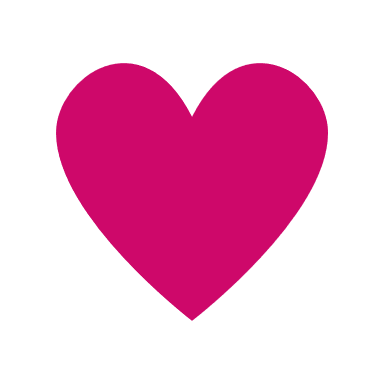 [Speaker Notes: Bli medlem nu – och var med och påverka framtidens arbetsliv. Värva en kollega samtidigt!

St.org/bli-medlem

Nyanställd? Om du varit studentmedlem i Fackförbundet ST och tog examen för mindre än 5 år sedan så kan du bli yrkesverksam medlem i Fackförbundet ST för endast 100 kronor första året.]
Tack för att ni har lyssnat!